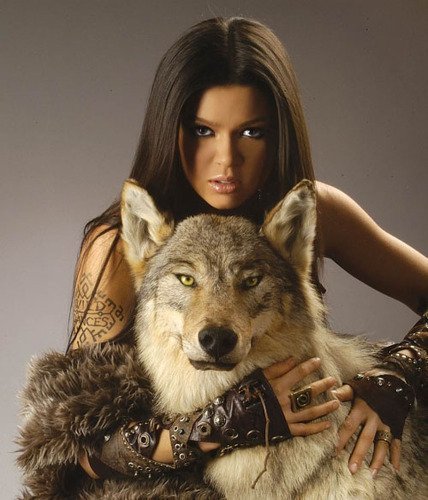 Teoria da Relatividade
Lista suplementar
Considere dois referenciais, S e S´, com origens em O e O´. O referencial S´ move-se com velocidade v = 4/5 cî, em relação a S.
(a)Se um foguete e lançado de S com velocidade u = (1/2î +2/5 ĵ)c qual e a velocidade u´ do
foguete para um observador em repouso no referencial S´?
S´ 4/5c
S
(b)Suponha que dois pulsos de luz sejam enviados simultaneamente em S,dos pontosx1 = 600 m e x2 = 800 m, na direção de um detector localizado na origem O. Quais os intervalos de tempo entre as detecções dos pulsos de luz em O, medidos por observadores nos sistemas S e S0?
4/5c
S
c) Suponha agora que uma partícula de massa M0 = 1.0 GeV/c2 move-se em S, com velocidade   v = 3/5cî.
 Determine a energia e o momento linear relativístico da partícula, em relação ao referencial S.
4/5c
S
4. Dois foguetes, A, B, partem da Terra com velocidade constante de magnitude 0,6 c na mesma direção, mas em sentidos opostos, em relação à Terra, tendo sincronizado seus respectivos relógios, um com o outro e com o relógio da Terra, no momento da decolagem. Considere desprezíveis os efeitos da aceleração dos foguetes.
(a) Determine a magnitude da velocidade do foguete A em relação ao foguete B.
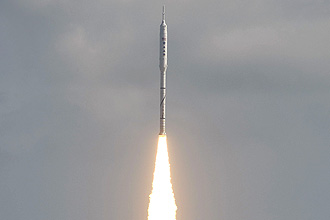 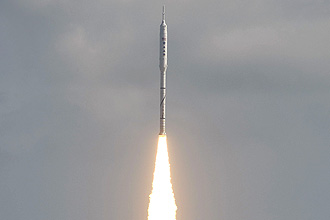 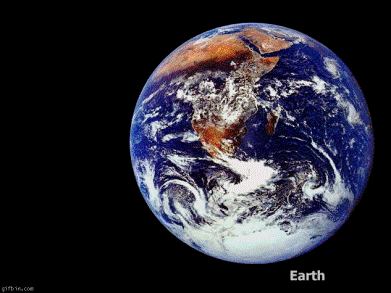 (b) Após um ano medido na Terra, o foguete B emite um sinal luminoso. Depois de quanto tempo, nos referenciais da Terra, do foguete A e do foguete B, o foguete A recebe o sinal.
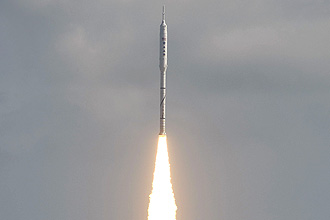 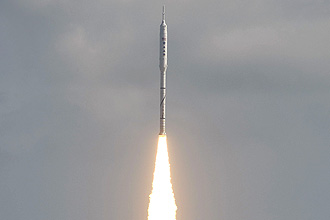 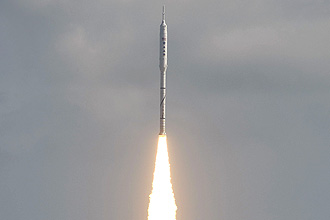 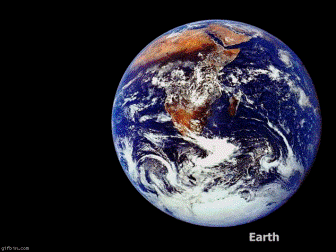 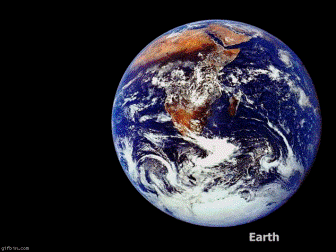 (c) O foguete A está indo na direção de uma estrela que fica a 6,0 anos-luz, medido por um observador da Terra. Determine o tempo que o foguete A leva para atingir esta estrela, segundo o relógio de bordo.
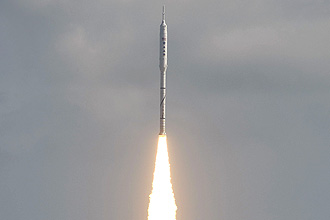 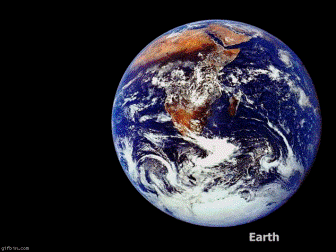 4. Uma partícula de massa de repouso m0 = 1 GeV/c2 e velocidade v =√3/2c colide com outra partícula idêntica, mas que está em repouso. Após a colisão, as duas partículas caminham juntas, formando uma partícula composta, com massa de repouso M0 e velocidade V após a colisão. Calcule, para essa partícula composta:
a)  Sua velocidade V após a colisão.
(b)  Sua massa de repouso M0.
c)  Sabendo que essa partícula decai depois de t´d = √2×10−8 s (tempo medido do referencial da partícula), calcule qual a distância total percorrida pela partícula desde o choque até a sua desintegração no referencial do laboratório. Qual é a velocidade escalar de uma partícula da corda na posição x = 1, 5 cm quando t = 9/8 s?
4. Uma partícula é criada a 20 km acima do nível do mar com energia E = 2 MeV em relação à Terra, e passa a se deslocar verticalmente para baixo. No seu sistema próprio (sistema que se desloca com a mesma velocidade da partícula) ela se desintegra no intervalo de tempo Δt´ = 2,0 × 10−8 s após a sua criação. A energia de repouso da partícula é E0 =√3 MeV . Determine, para um observador na Terra:

Quanto tempo demora para a partícula se desintegrar?
(b)  A que altura acima do nível do mar se dá a desintegração?
5. Um próton, de massa de repouso M0 = 1, 0 GeV/c2, desloca-se com velocidade  up = 0, 8 c î em relação ao referencial do laboratório. Um elétron, de massa de repouso m0 = 0, 5 MeV/c2, desloca-se com velocidade  ue= 0, 5 c î também em relação ao referencial do laboratório. Determine:

(a) A magnitude do momento linear pp  e a energia cinética Tp do próton, medidas
no referencial do laboratório;
(b)A velocidade do elétron u´e  , a magnitude do momento linear p´e  e a energia relativística E´e e do elétron medidas no referencial do próton.
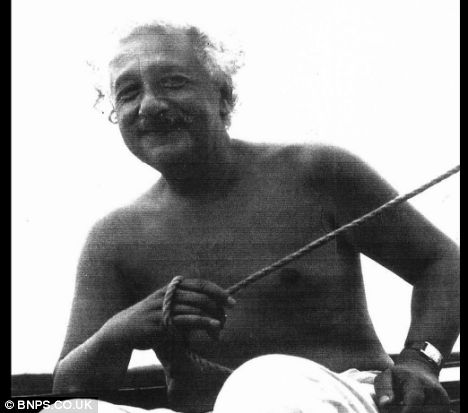 Dr. Sebastião Simionatto
      FEP 2198 - 2009